מסכת סוכה פרק ב משנה א
הישן תחת המיטה בסוכה
בַּסֻּכֹּת תֵּשְׁבוּ שִׁבְעַת יָמִים, כָּל הָאֶזְרָח בְּיִשְׂרָאֵל יֵשְׁבוּ בַּסֻּכֹּת.
לְמַעַן יֵדְעוּ דֹרֹתֵיכֶם כִּי בַסֻּכּוֹת הוֹשַׁבְתִּי אֶת בְּנֵי יִשְׂרָאֵל, בְּהוֹצִיאִי אוֹתָם מֵאֶרֶץ מִצְרָיִם,  אֲנִי ה' אֱ-לֹהֵיכֶם. (ויקרא כג)
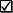 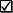 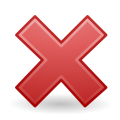 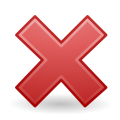 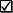 יעל: פִּרטי מצוַת סוכה הם רבים, ורק מעטים מהם נכתבו בתורה במפורש. כיצד אנו יודעים את פִּרטי המצוָה?
 
חגי: פִּרטי המצוָה שלא נכתבו בתורה נמסרו למשה בעל פה והוא מסר אותם לעם ישראל. הדברים עברו בעל פה מרב לתלמידו עד לימי רבי יהודה הנשיא שערך את המשנה, ומאז עד לימינו.
הַיָּשֵׁן תַּחַת הַמִּטָּה בַּסֻּכָּה - 
לֹא יָצָא יְדֵי חוֹבָתוֹ.
 
אָמַר רַבִּי יְהוּדָה: 
נוֹהֲגִין הָיִינוּ שֶׁהָיִינוּ יְשֵׁנִים תַּחַת הַמִּטָּה בִּפְנֵי הַזְּקֵנִים וְלֹא אָמְרוּ לָנוּ דָּבָר. 

אָמַר רַבִּי שִׁמְעוֹן: 
מַעֲשֶׂה בְּטָבִי, עַבְדּוֹ שֶׁל רַבָּן גַּמְלִיאֵל, שֶׁהָיָה יָשֵׁן תַּחַת הַמִּטָּה. 
וְאָמַר לָהֶן רַבָּן גַּמְלִיאֵל לַזְּקֵנִים: 
רְאִיתֶם טָבִי עַבְדִּי שֶׁהוּא תַלְמִיד חָכָם וְיוֹדֵעַ שֶׁעֲבָדִים פְּטוּרִים מִן הַסֻּכָּה -  לְפִיכָךְ יָשֵׁן הוּא תַחַת הַמִּטָּה. 
וּלְפִי דַּרְכֵּנוּ לָמַדְנוּ, 
שֶׁהַיָּשֵׁן תַּחַת הַמִּטָּה לֹא יָצָא יְדֵי חוֹבָתוֹ.
מקרה
דין
אומר
פעמים רבות, כאשר מופיע שמו של האומר, זהו סימן לכך שיש במשנה מחלוקת
מי אומר את המילים "ולפי דרכנו למדנו?"